2 младшая группа «Капельки» представляет  фотоотчет « Тематические недельки» Воспитатели:  Бармашова Татьяна ИвановнаОбирина Людмила Петровнаянварь, февраль 2018 год
Мы представляем вашему вниманию 
фотоотчет по тематическим неделям,
которые проводились  в нашей группе
 «Капельки» в январе и феврале:

«Народные праздники. Рождество»
«Мебель в нашем доме»
« Подводный мир похож на сказку»
«Масленица» в рамках недели «Посуда»
«23 февраля - День защитника Отечества»: физкультурный досуг «Военный поход» и открытое занятие по ознакомлению с окружающим «Я горжусь своим папой»
Инсценировка сказки «Теремок» в рамках МО по развитию речи.
Тематическая неделя 
«Народные праздники. Рождество»
На святочной неделе – в продолжение сложившейся традиции – в нашем детском саду прошли Рождественские колядки, участниками которого стали дети всех возрастных групп (одни в качестве  участников в музыкальном зале, другие - принимали гостей с шутками, да прибаутками у себя в группах)
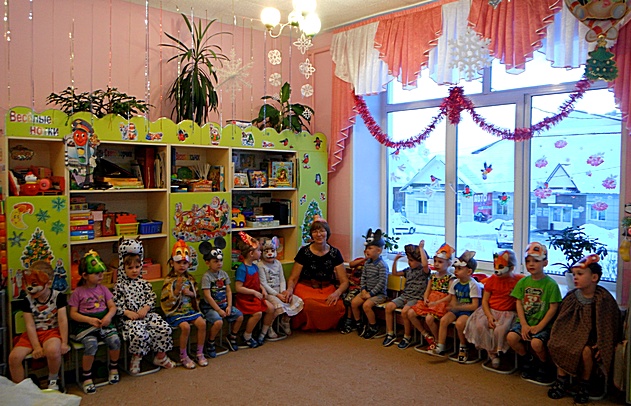 Шумно и весело проходят народные праздники в детском саду.
С песнями да плясками, с народными играми да приметами.
Маленькие колядовщики никого не забыли, всех поздравили , а добрые хозяева в ответ - угощениями одарили!
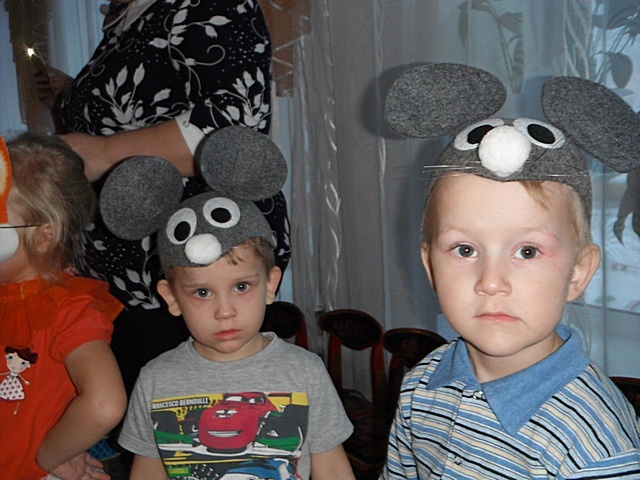 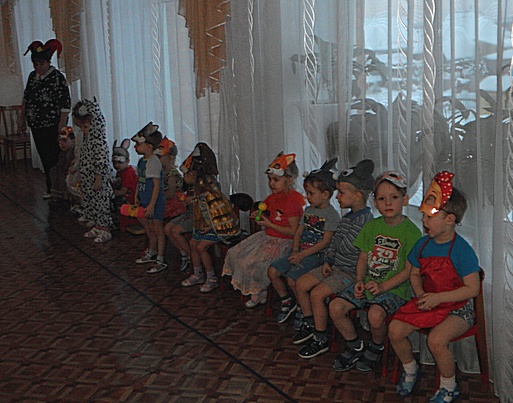 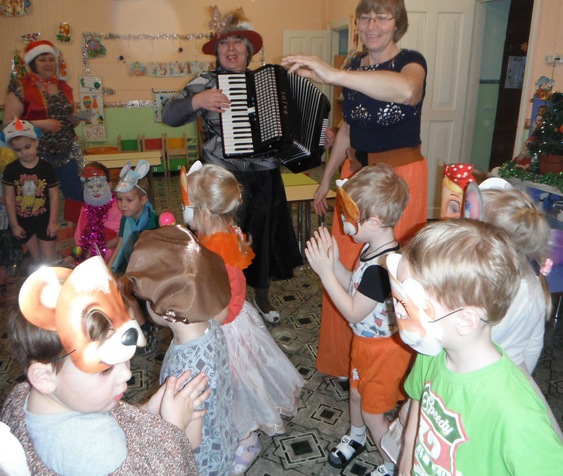 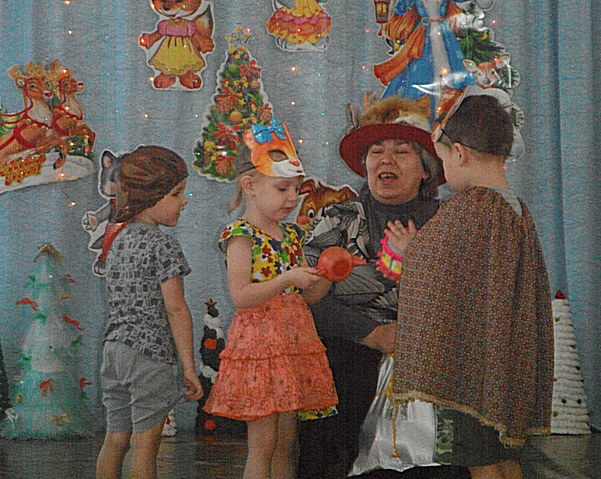 Пришла Коляда 
Накануне Рождества. 
Дай Бог тому, кто в этом дому, 
Всем людям добра желаем. 
Золота, серебра,
 Пышных пирогов, 
Мягоньких блинов. 
Доброго здоровья, 
Маслица коровьего.
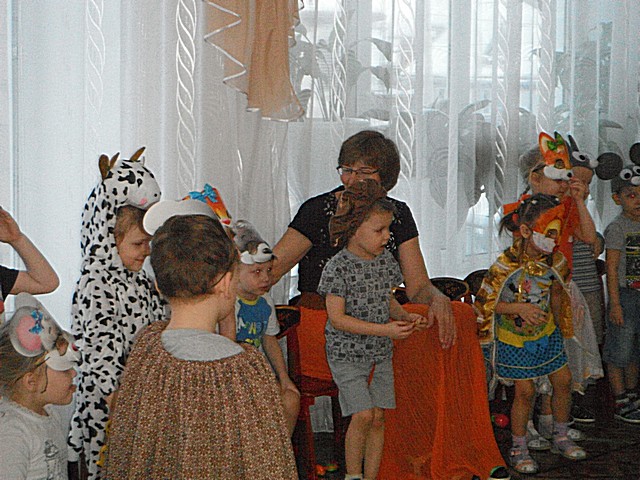 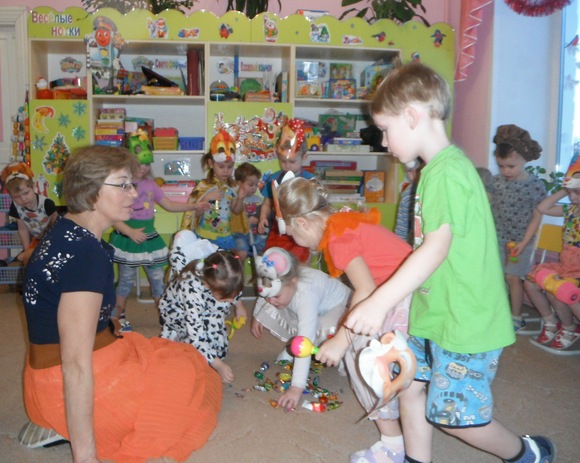 Тематическая неделя
«Мебель в нашем доме»
« Подводный мир похож 
на сказку»
Экскурсии дошколят в магазин 
и к аквариуму.

Экскурсия – один из видов занятий и основная форма организации по социально-коммуникативному развитию. Она способствует развитию детской любознательности и наблюдательности.
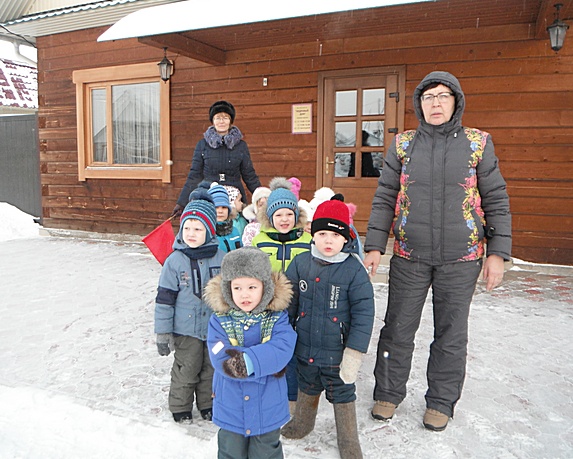 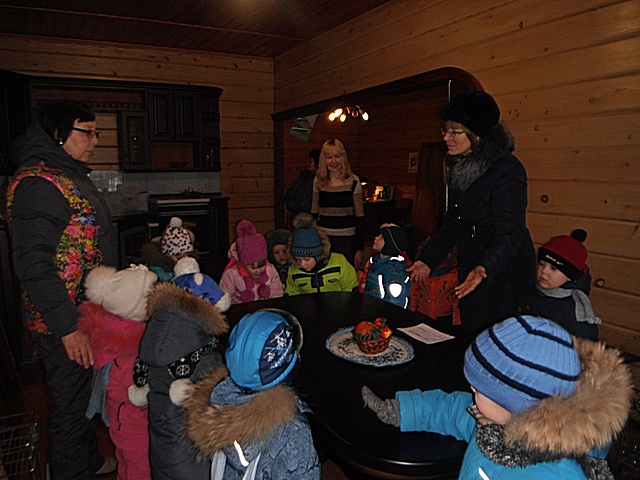 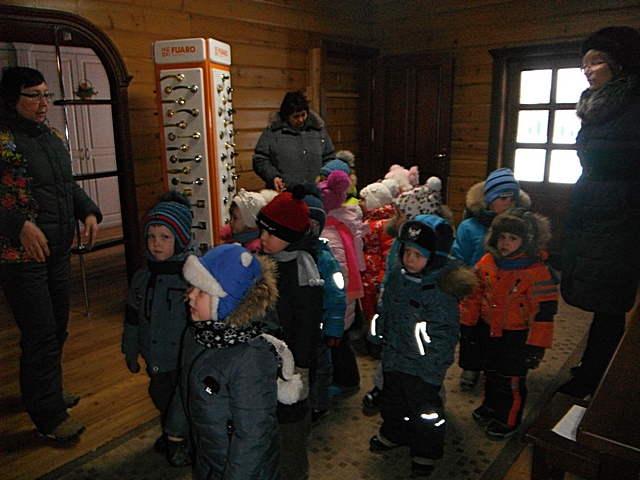 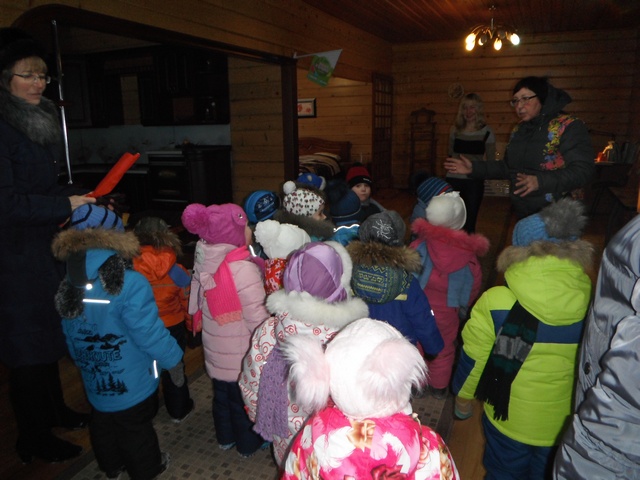 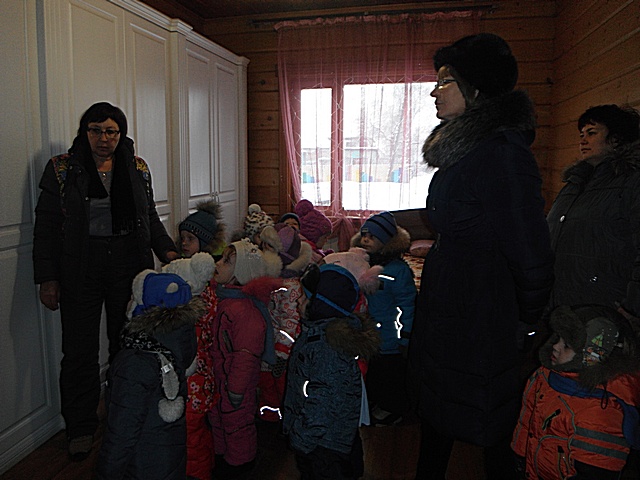 Магазин мебели «Кедровый дом»
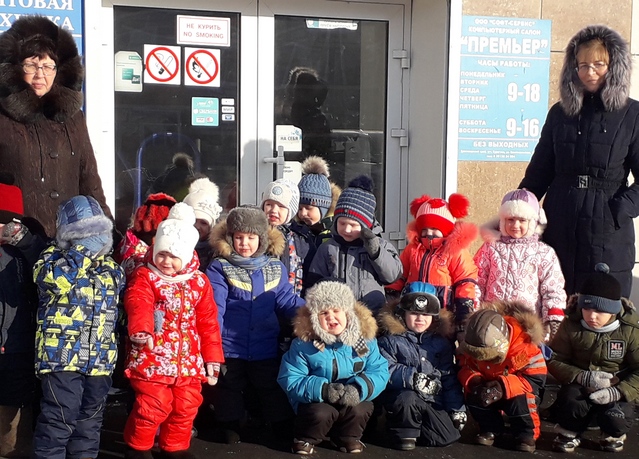 Аквариум 
в магазине
«Премьер»
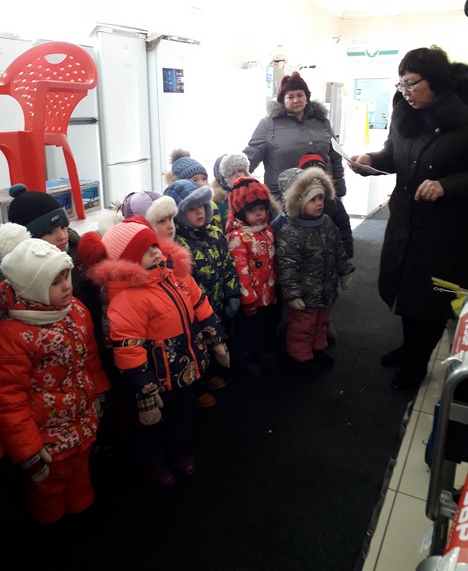 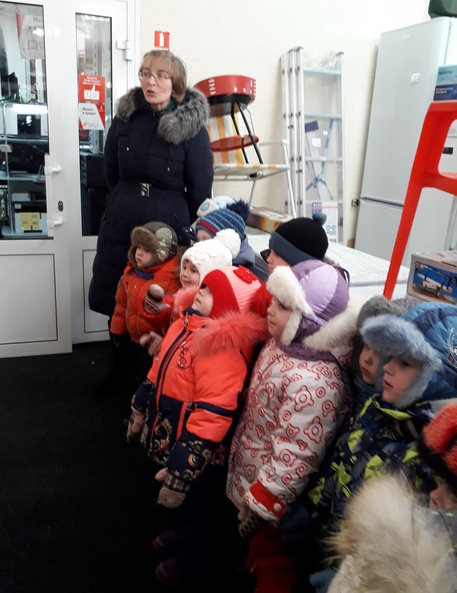 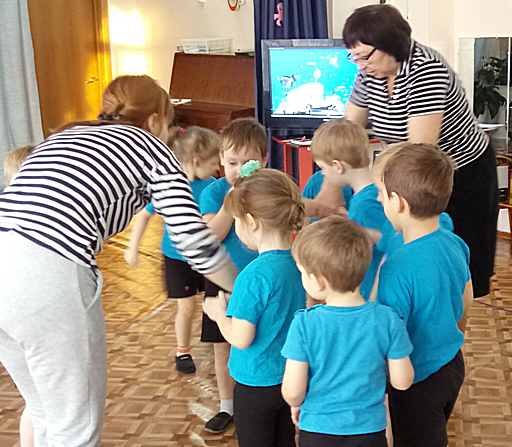 Самая главная ценность у каждого человека - это здоровье, поэтому  мы уделяем  большое внимание воспитанию здорового ребенка. Вырасти здоровым, крепким, сильным помогает спорт. Заниматься физкультурой полезно, а веселой физкультурой - вдвойне.
Спорт ребятам очень нужен! 
Мы со спортом крепко дружим! 
Спорт - помощник, спорт - здоровье, 
Спорт - игра, физкульт- ура!
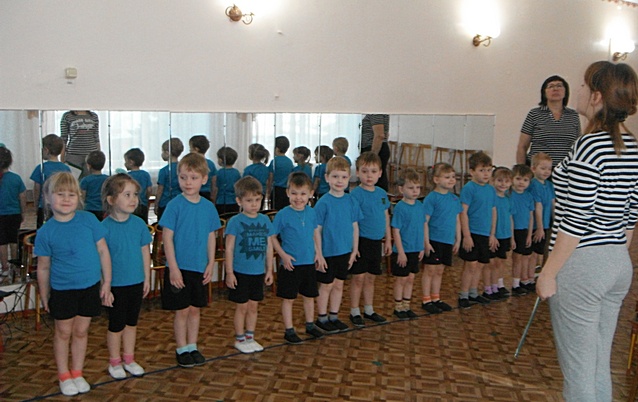 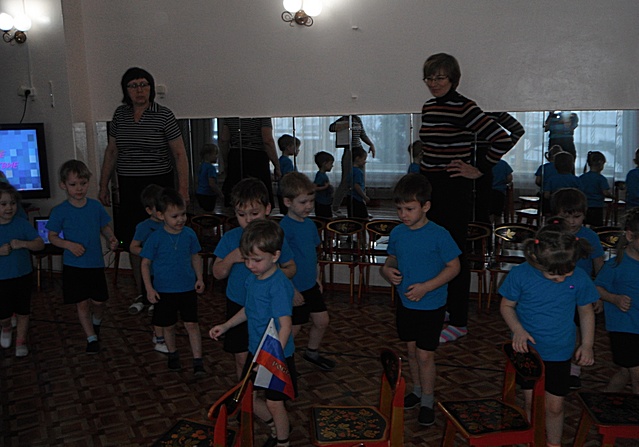 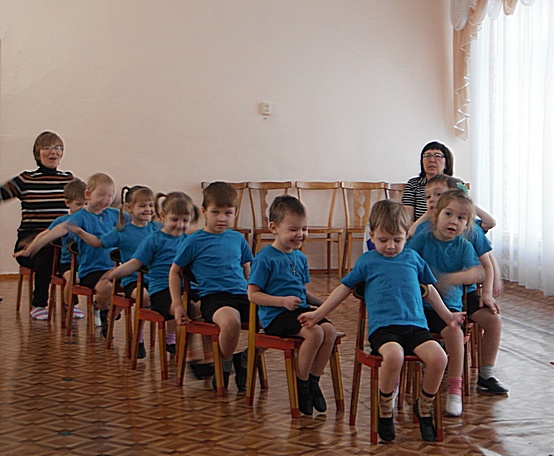 Физкультура по теме «Обитатели морей»
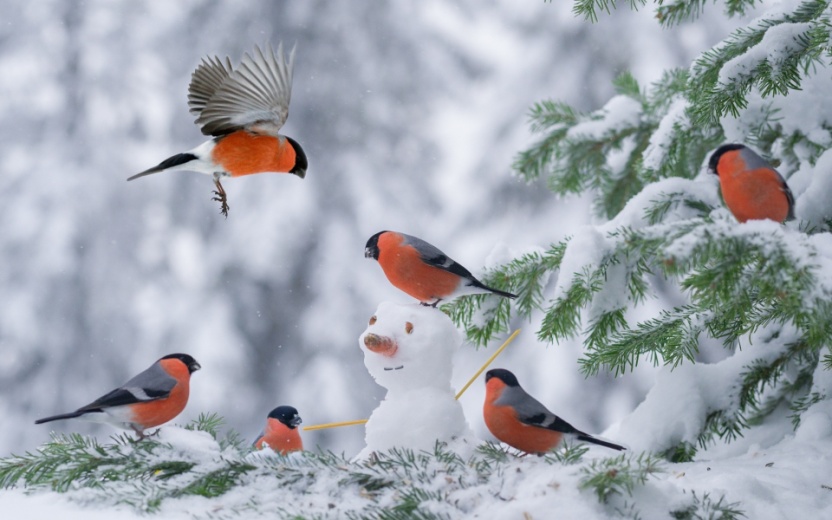 Акция 
«Трудно птицам зимовать, 
нужно птицам помогать»
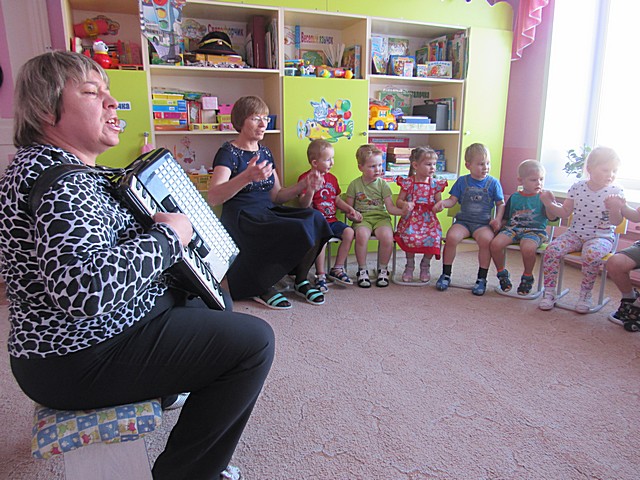 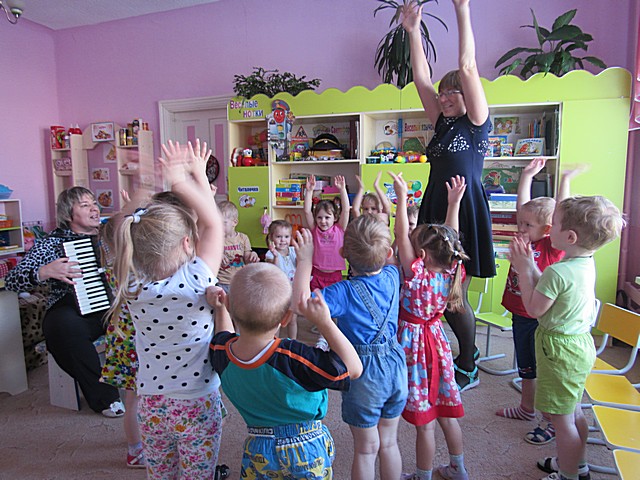 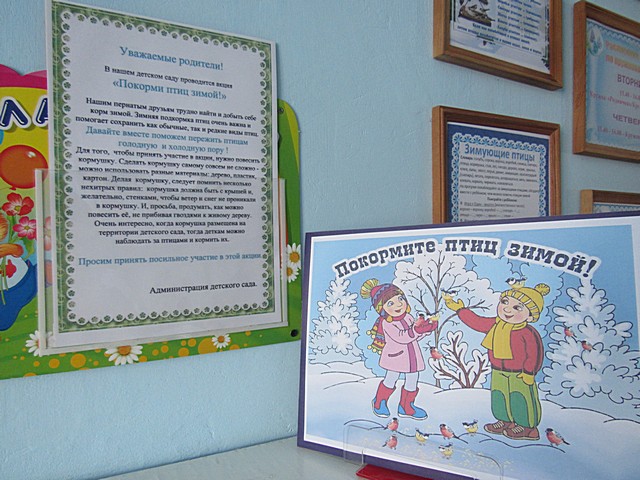 Зима — тяжелое испытание для пернатых. Мы решили помочь нашим пернатым –
 ребята вместе со своими
 родителями смастерили кормушки и приготовили корм.
Теперь у наших пернатых друзей зимой  будет птичья столовая
Тематическая неделя
«23 февраля –
 День защитника Отечества»
23 февраля – День защитника               Отечества
«Аты-баты» — мы шагаем,Мы в солдат с тобой играем,Мы храбры и мы сильны,Мы — защита для страны,Пусть девчонки поиграют,Их — мальчишки охраняют!
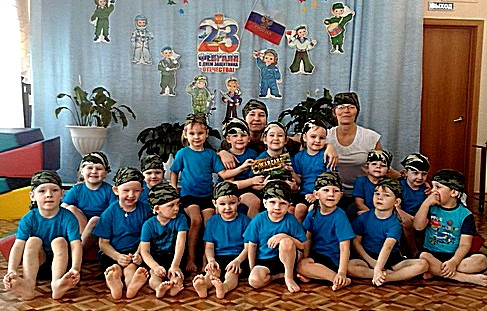 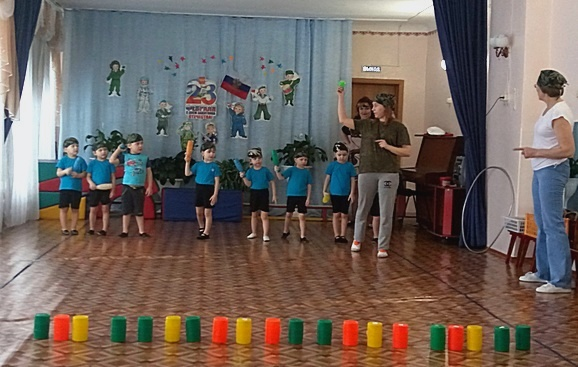 Физкультурный досуг «Военный поход»
Всем здоровье укреплять
 Мышцы крепче накачать
 Телевизор не смотреть,
 Больше с гирями потеть.
  На диване не лежать 
На скакалочке скакать.
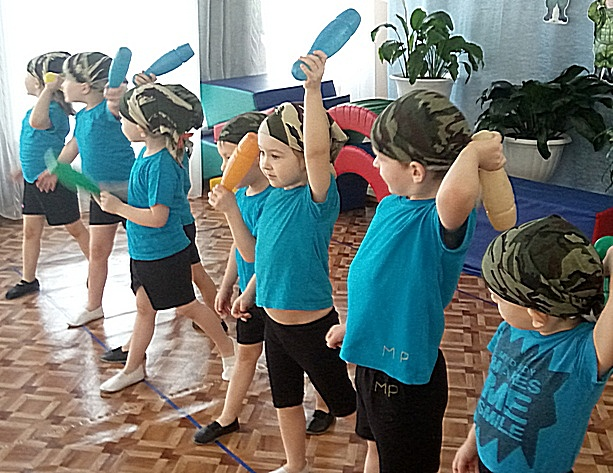 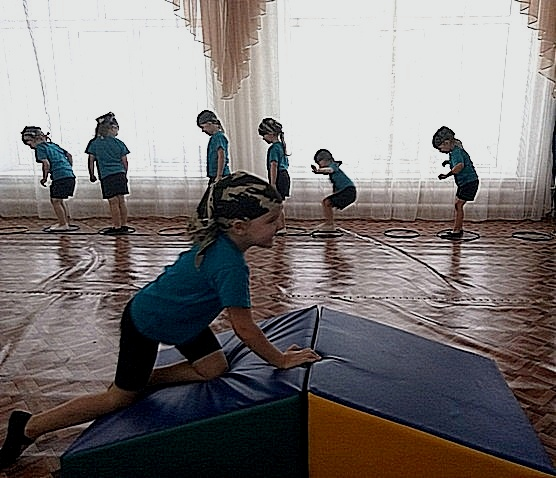 Открытое занятие по ознакомлению с окружающим «Я горжусь своим папой»
Здравствуй, праздник!
Здравствуй, праздник!
Праздник мальчиков и пап!
Всех военных поздравляет
Наш весёлый детский сад!
23 февраля это День защитника Отечества - самый мужественный праздник в году.
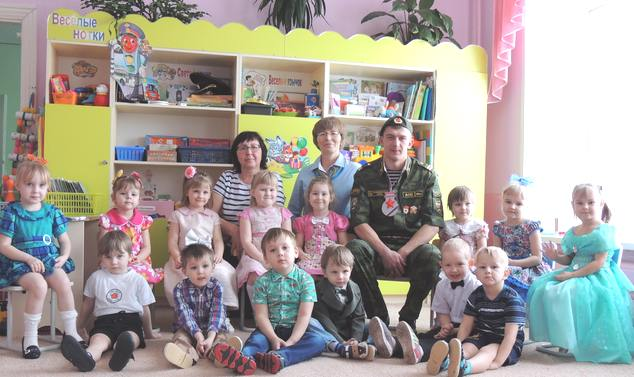 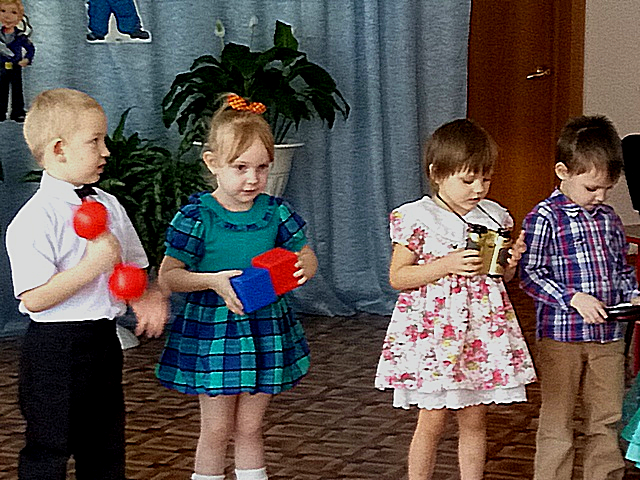 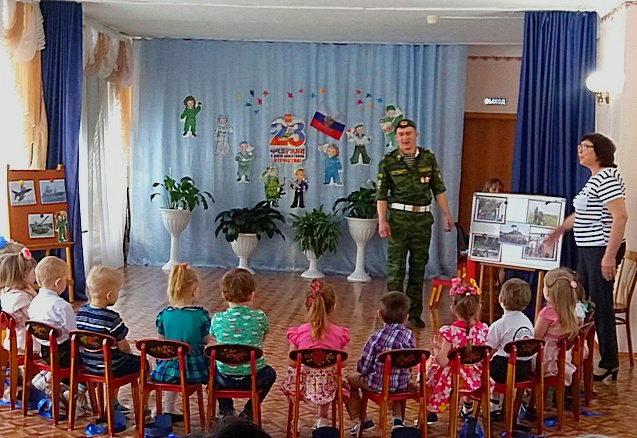 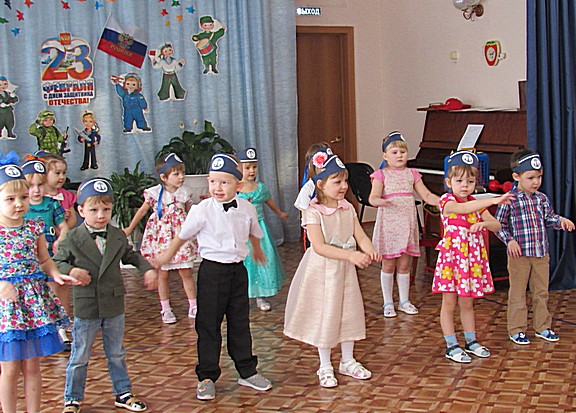 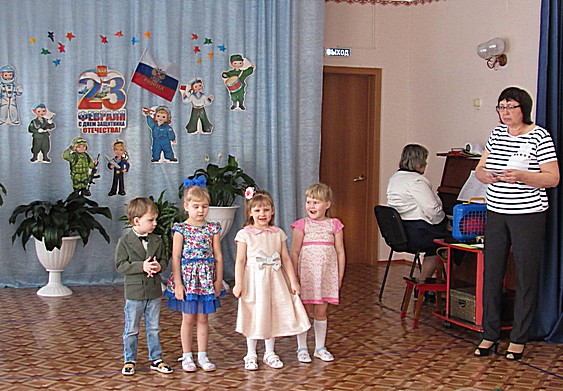 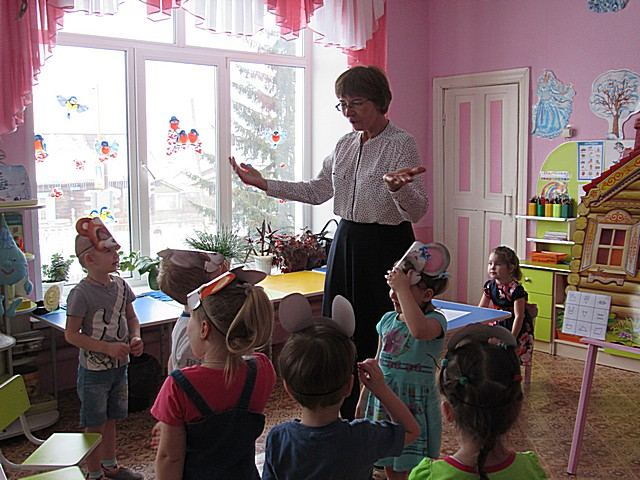 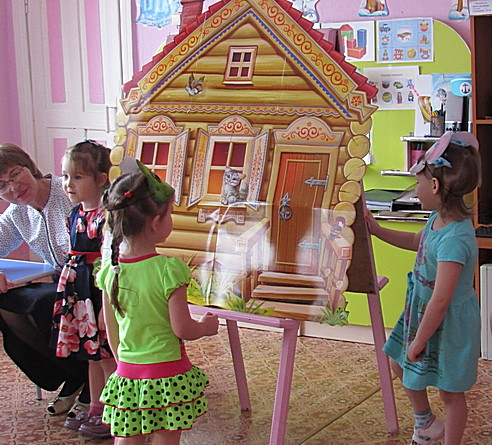 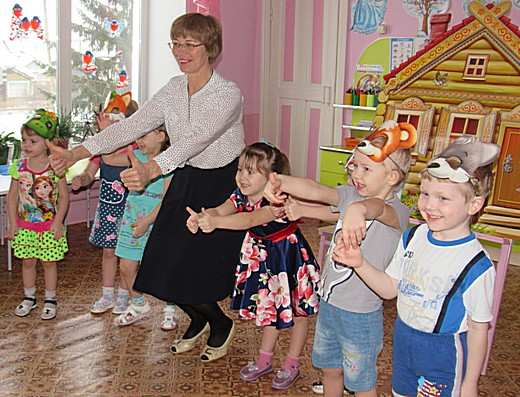 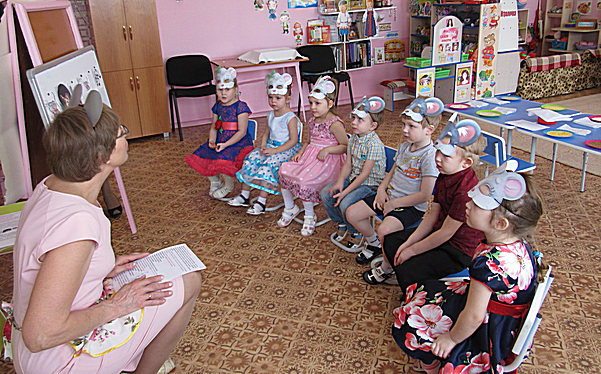 Инсценировка сказки «Теремок» в рамках МО по развитию речи.
На страничках этой книжкиСпрятались лягушка, зайка, мышка. В теремке они живут, Вас ребята в гости ждут.
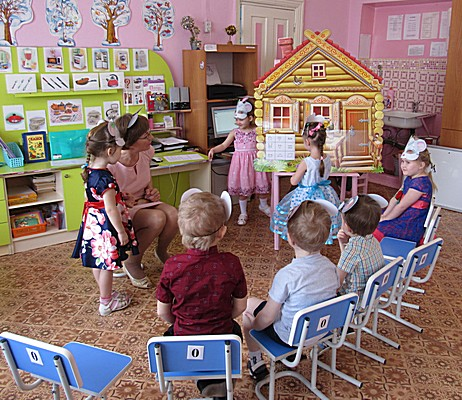 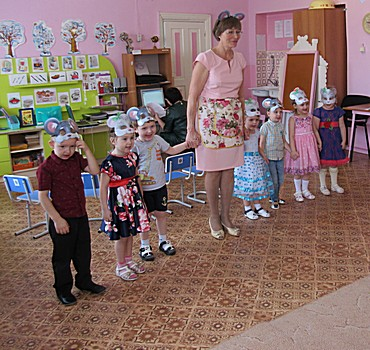 Масляничные гуляния прошли в рамках тематической недели «Посуда»
Душа ты наша - Масленица! Раскрасавица, Масленица! Приезжай к нам в гости На широкий двор! На горе покататьсяВ блинах повалятьсяСердцем потешиться!
Всем, и участникам соревнований, и зрителям было весело, потому что на праздник пришел гость, толстый и добрый медведь, который остался на празднике и принимал активное участие в играх.
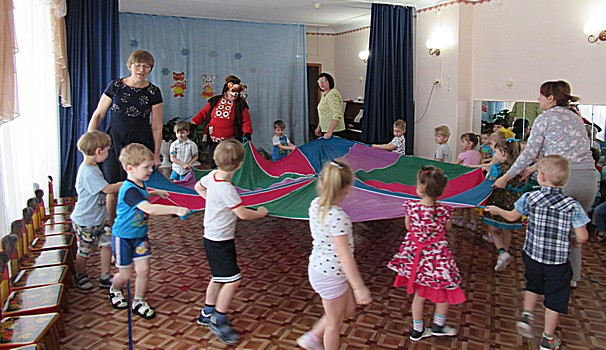 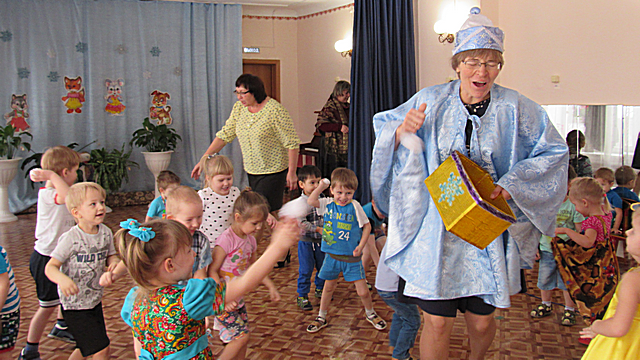 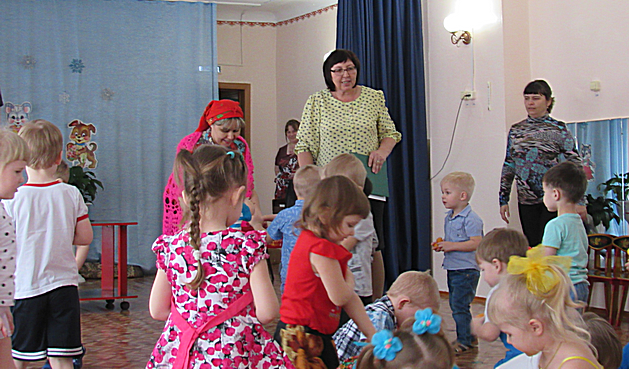 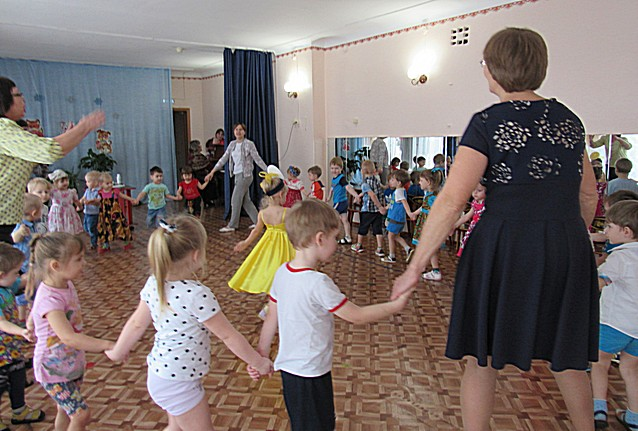 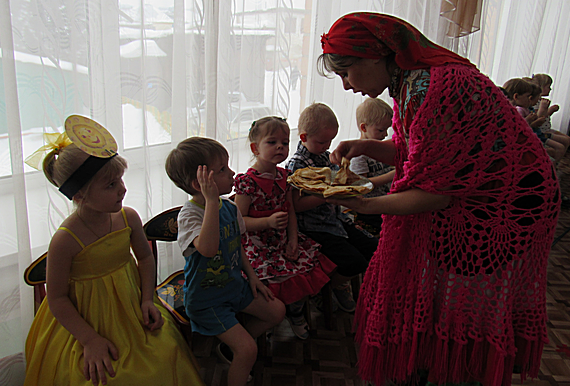 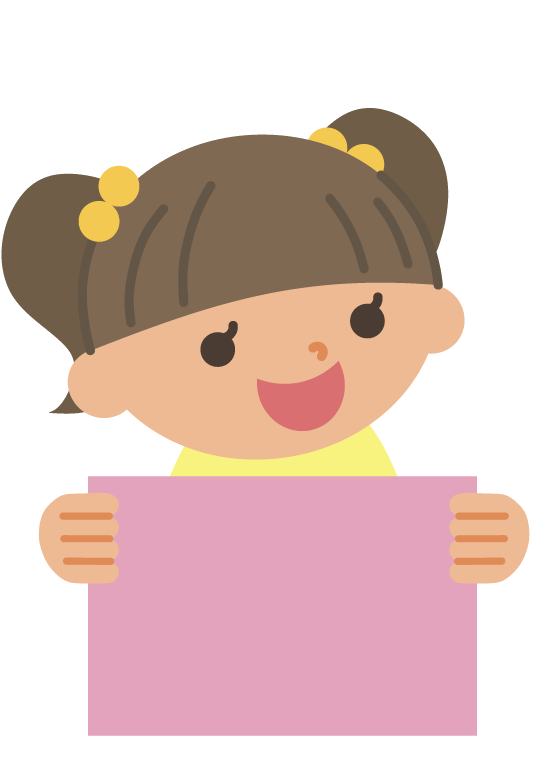 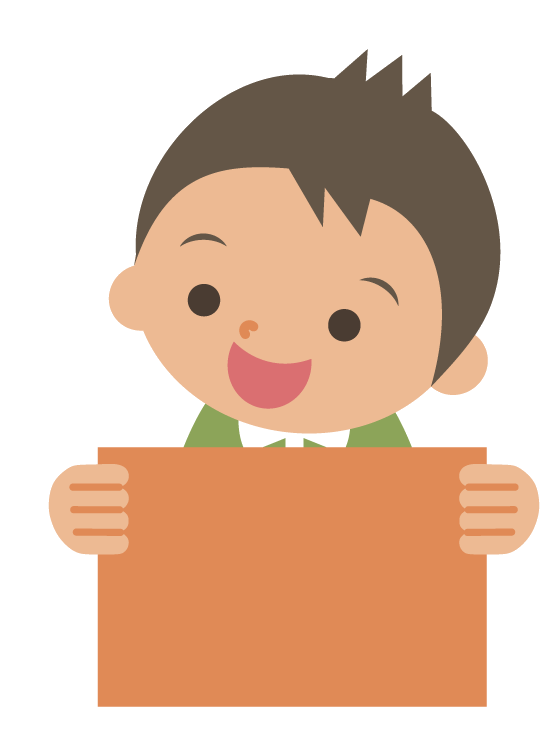 Спасибо 
за внимание
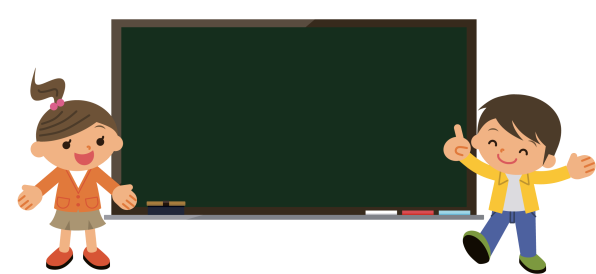 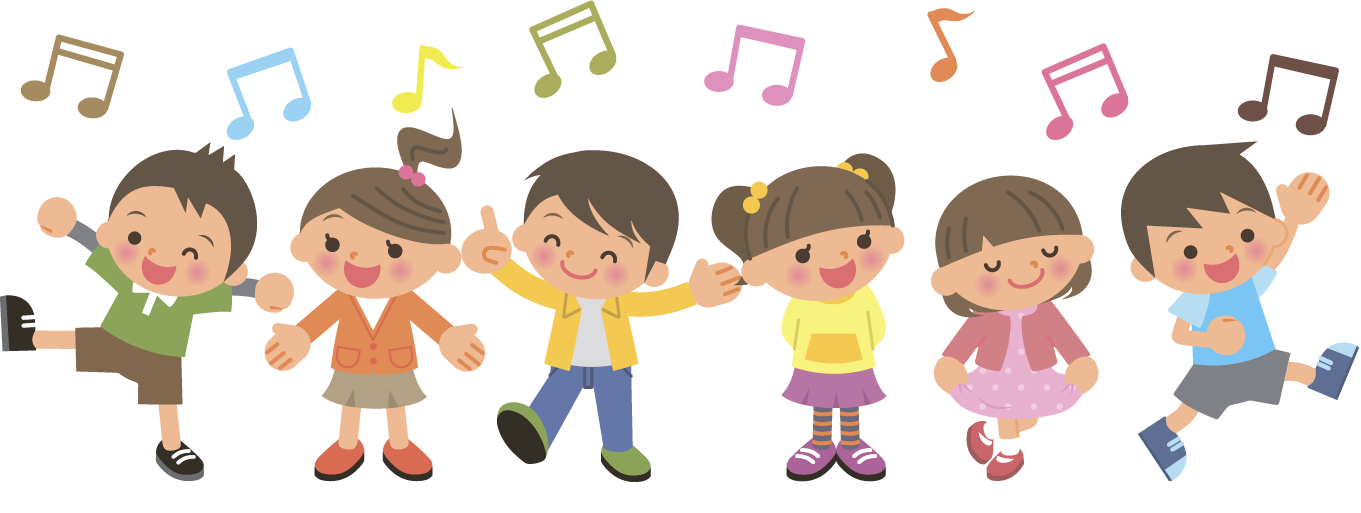